M
A
T
R
I
X
2
S
W
I
K
U
N
D
E
M5
Eigenschappen van de spiegeling
© André Snijers
Eigenschappen van de spiegeling
M5
Beeld van een rechte door een spiegeling
Teken sm (a)
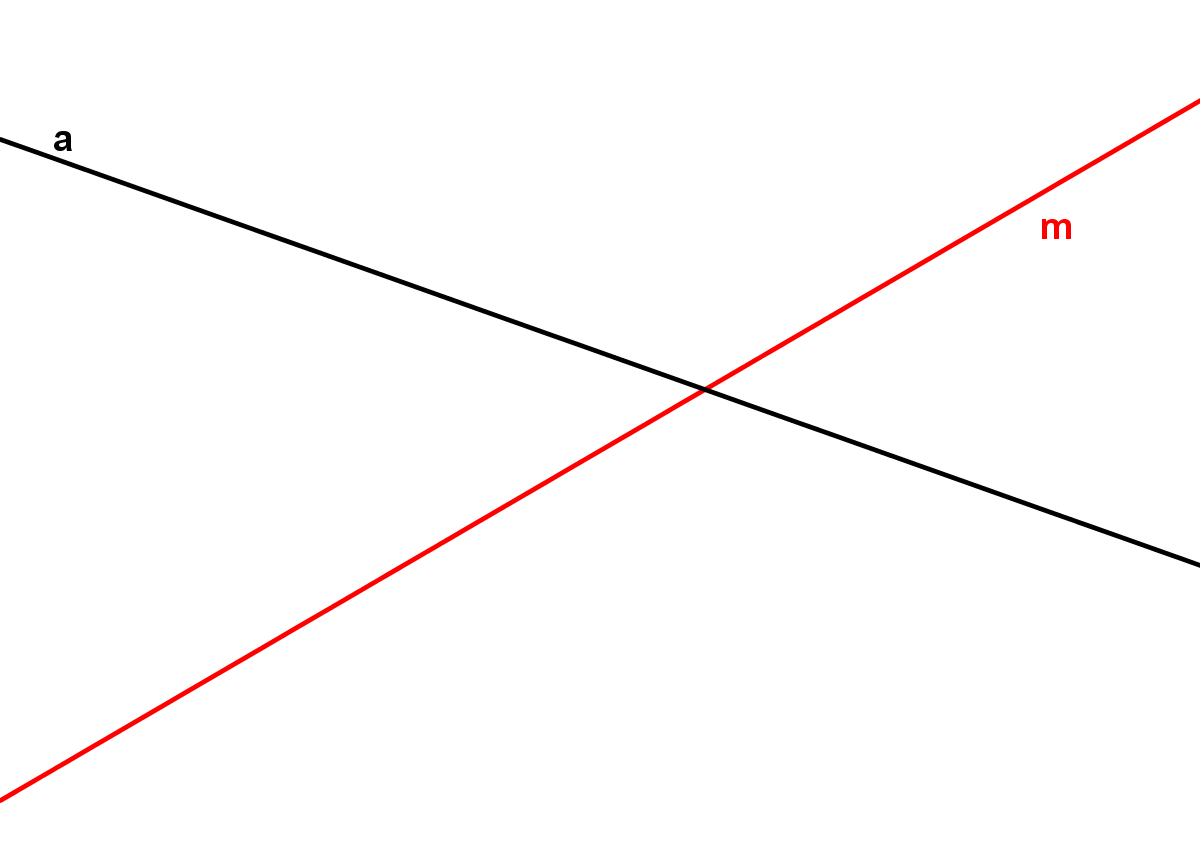 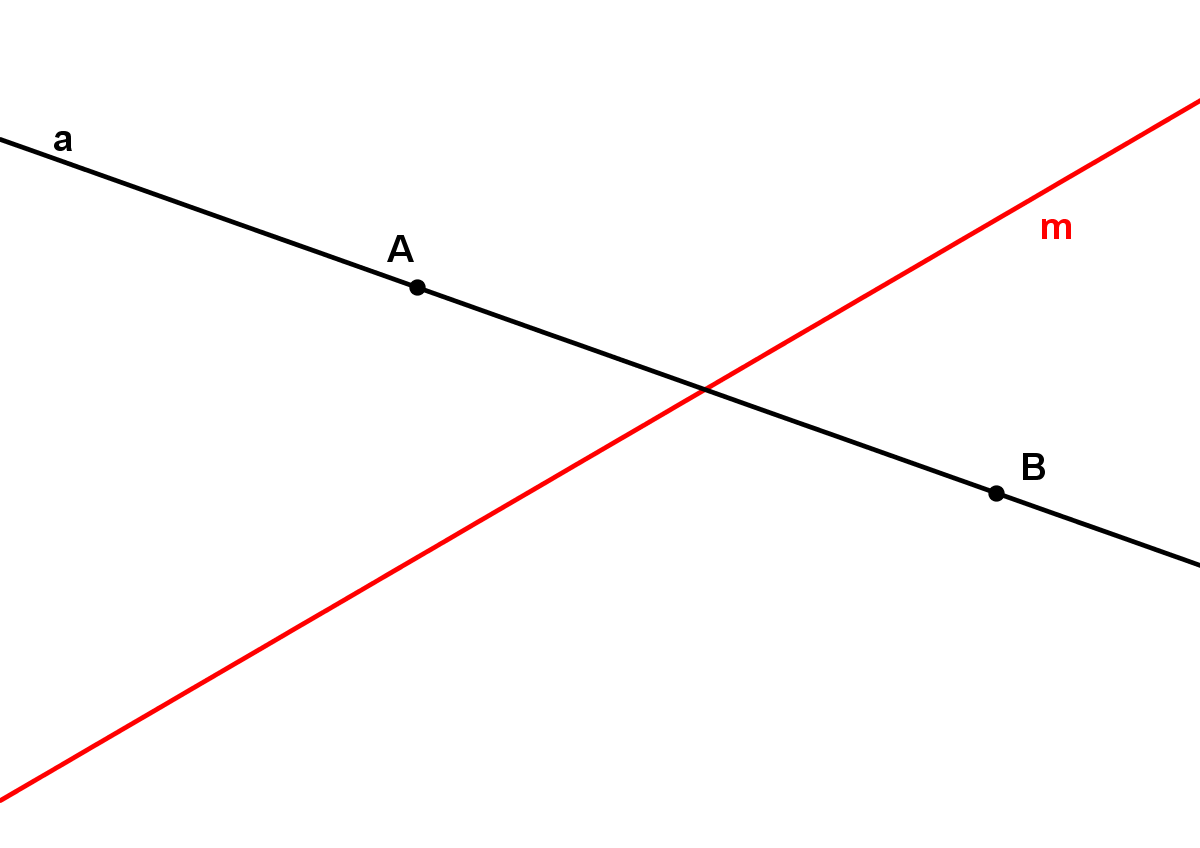 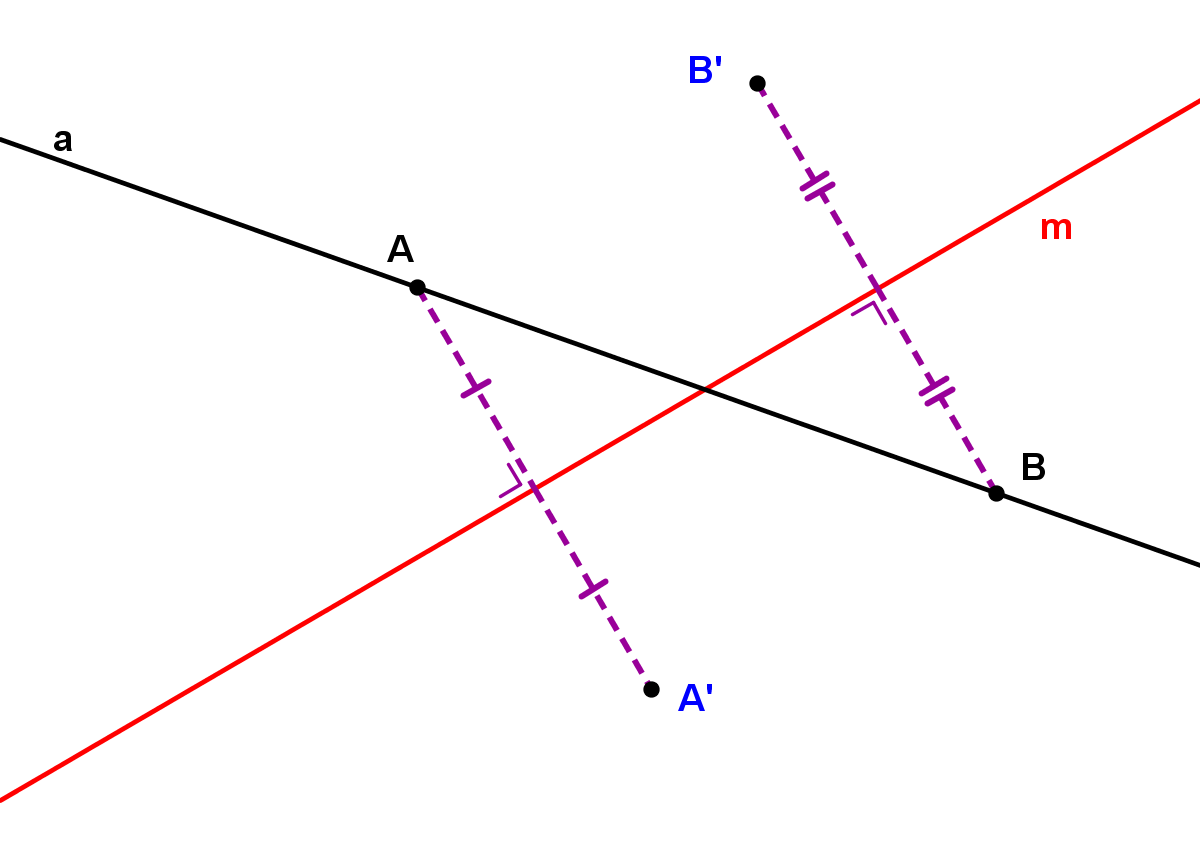 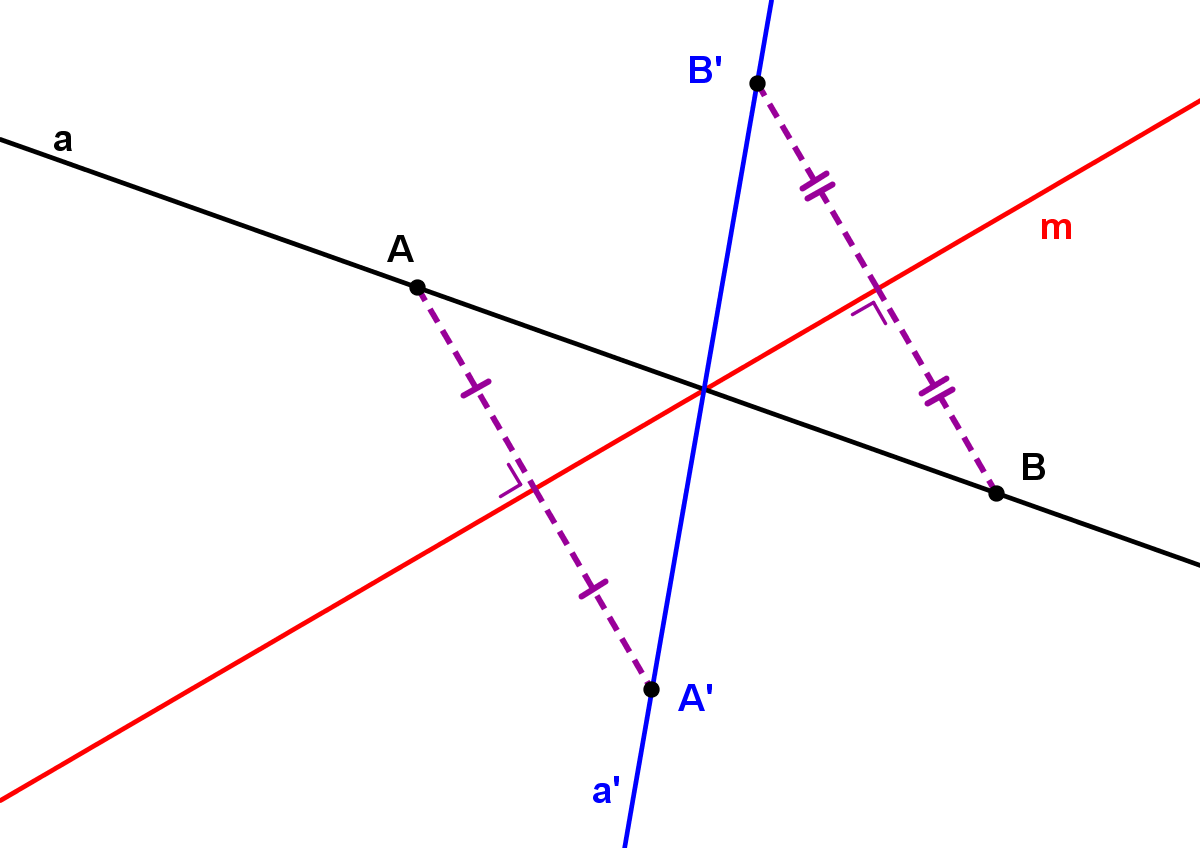 Besluit
Het spiegelbeeld van een rechte is een rechte.
Eigenschappen van de spiegeling
M5
Beelden van evenwijdige rechten door een spiegeling
Teken sm (a) en sm (b)
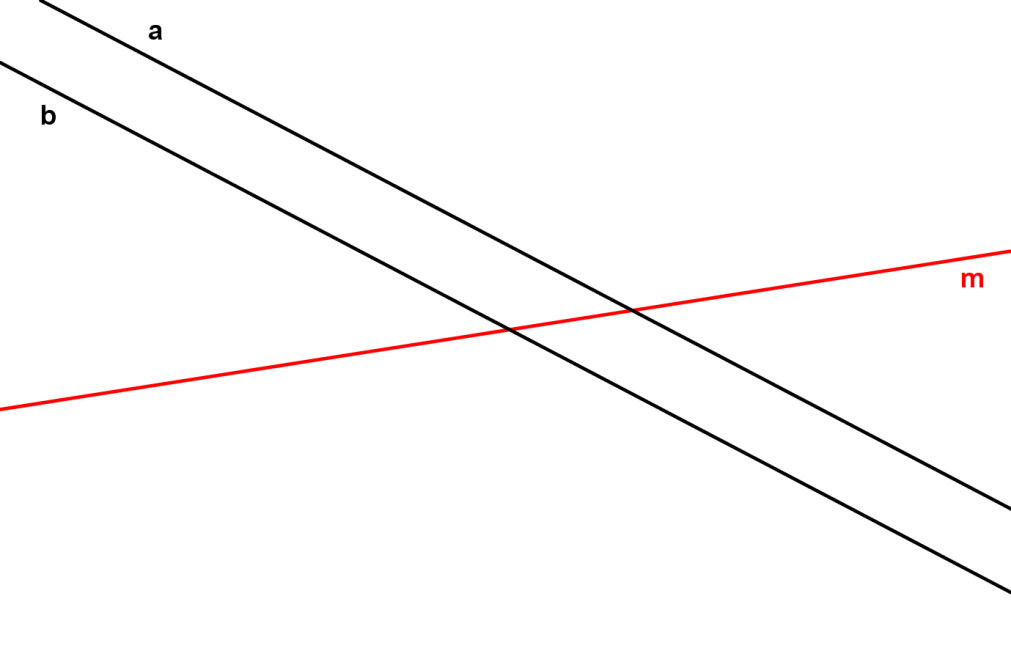 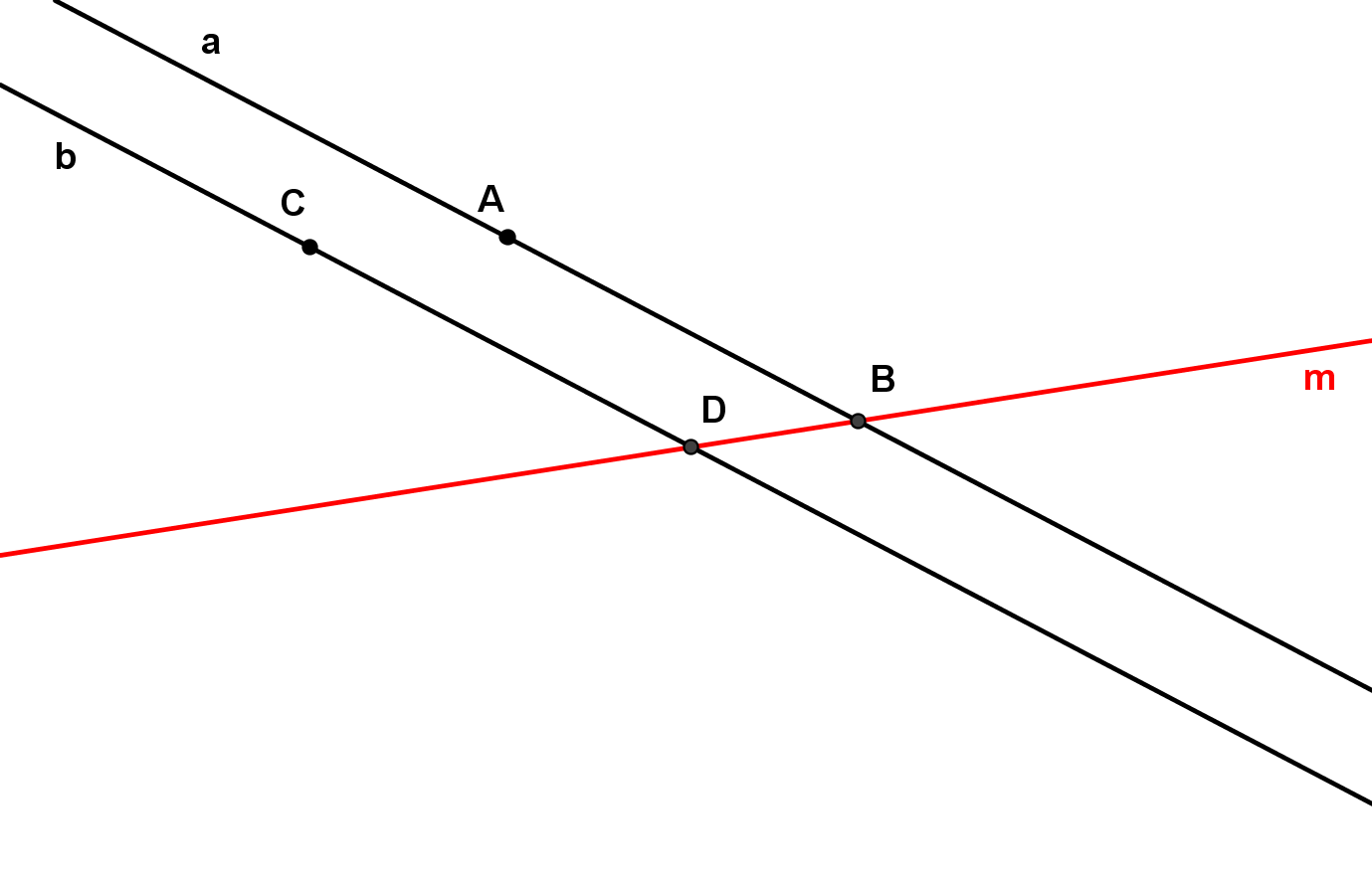 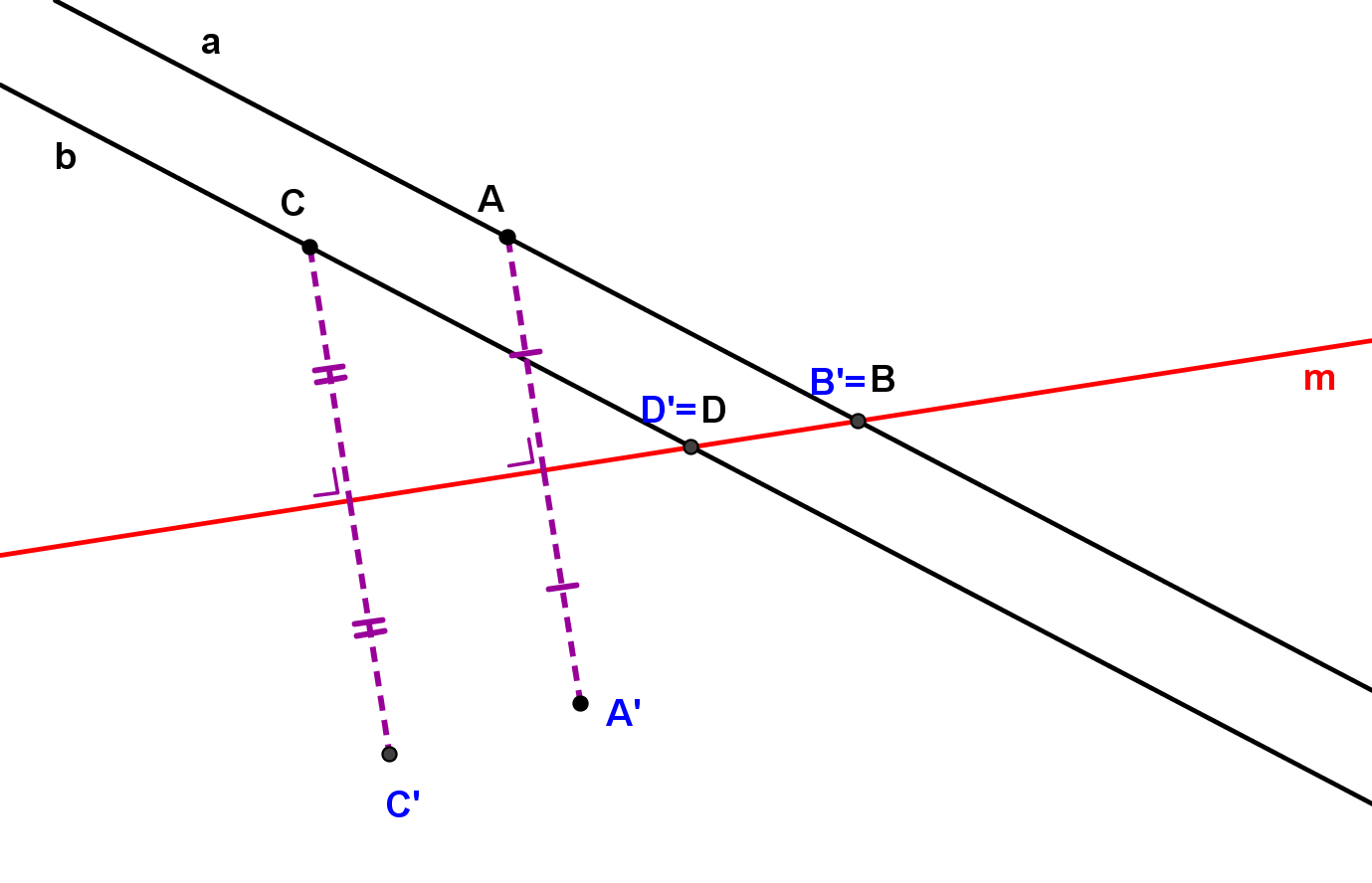 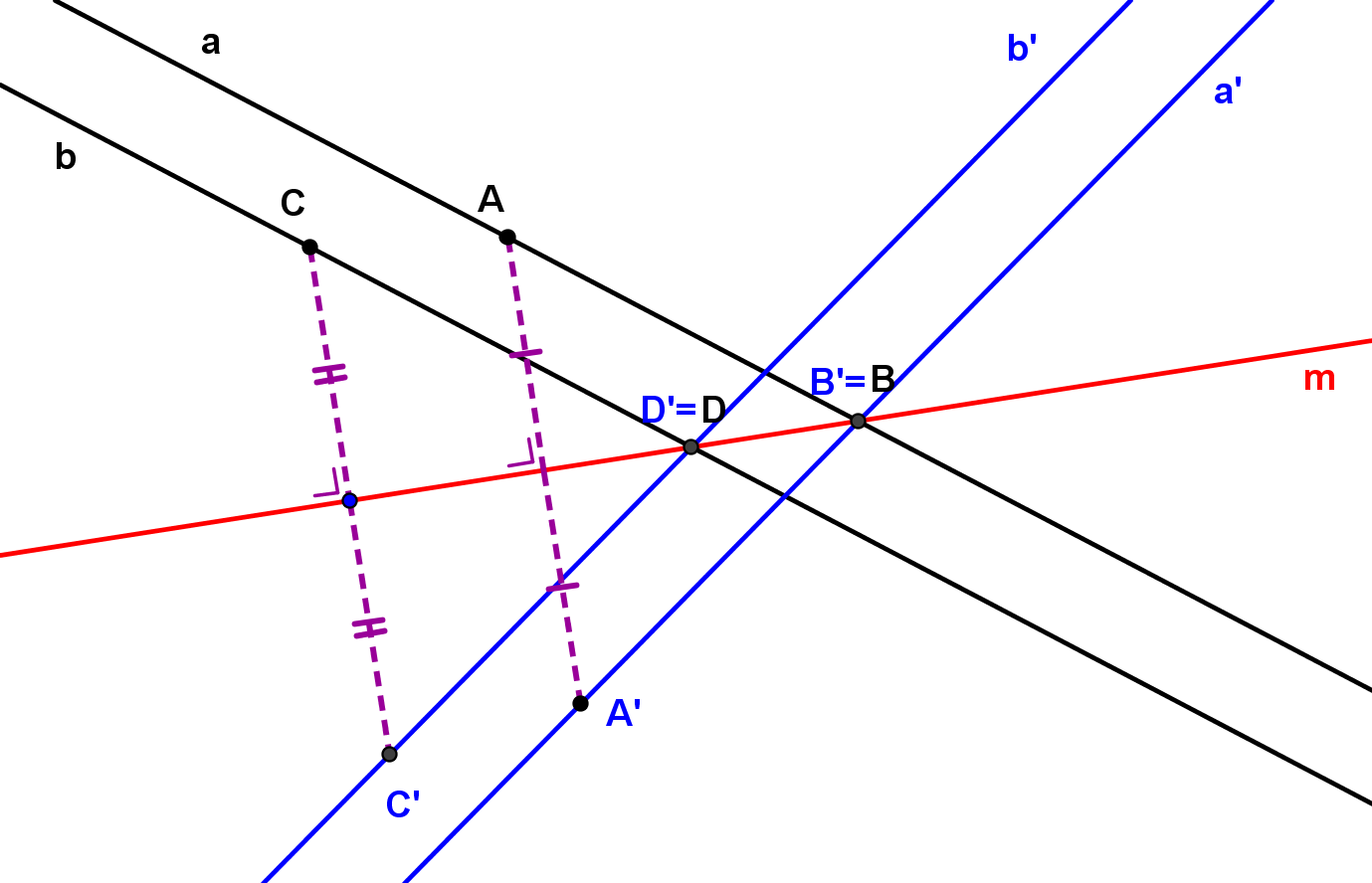 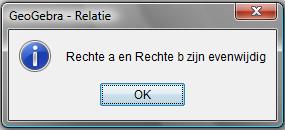 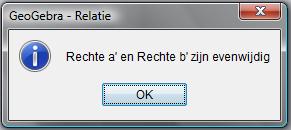 Besluit
De spiegeling behoudt de evenwijdigheid van rechten.
Eigenschappen van de spiegeling
M5
Beelden van loodlijnen door een spiegeling
Teken sm (a) en sm (b)
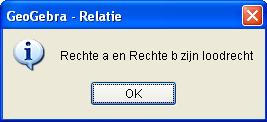 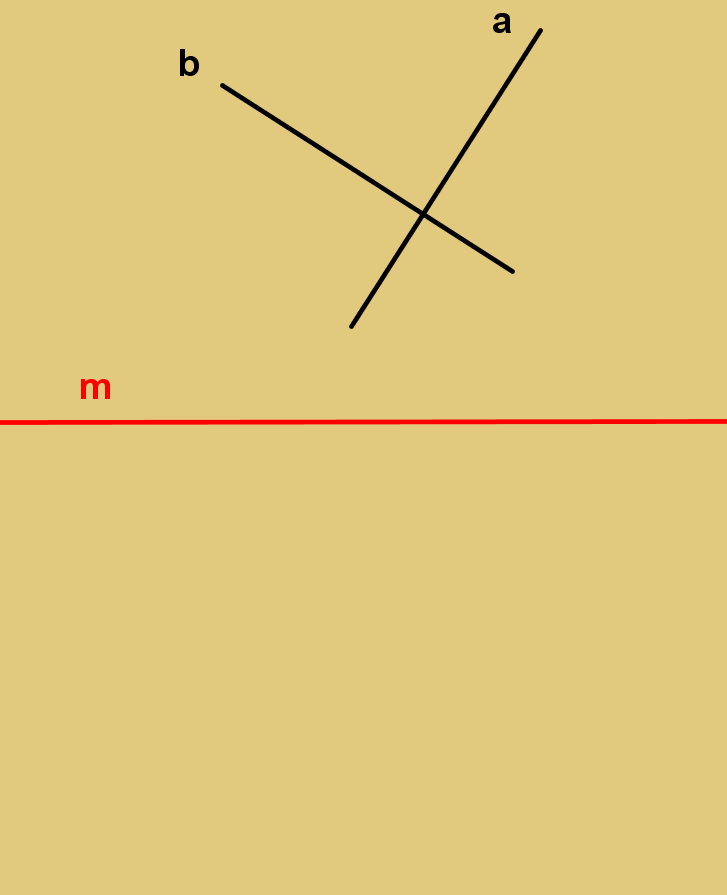 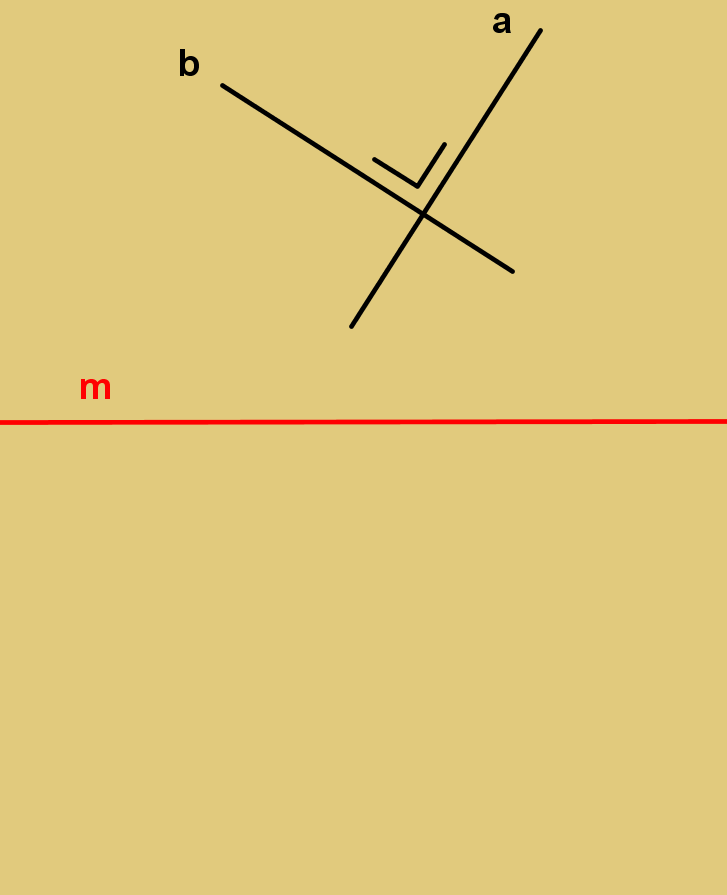 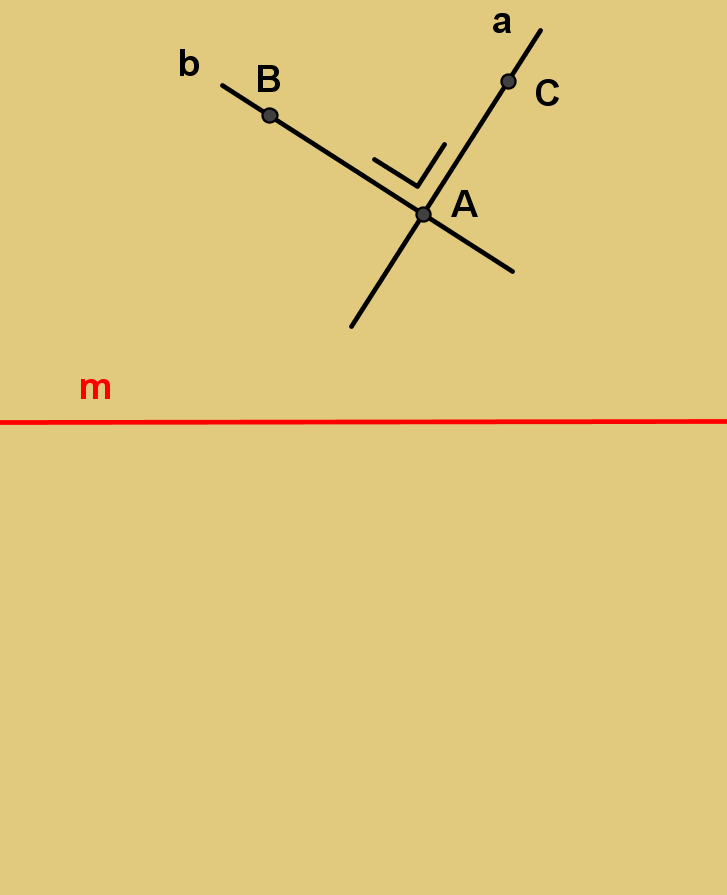 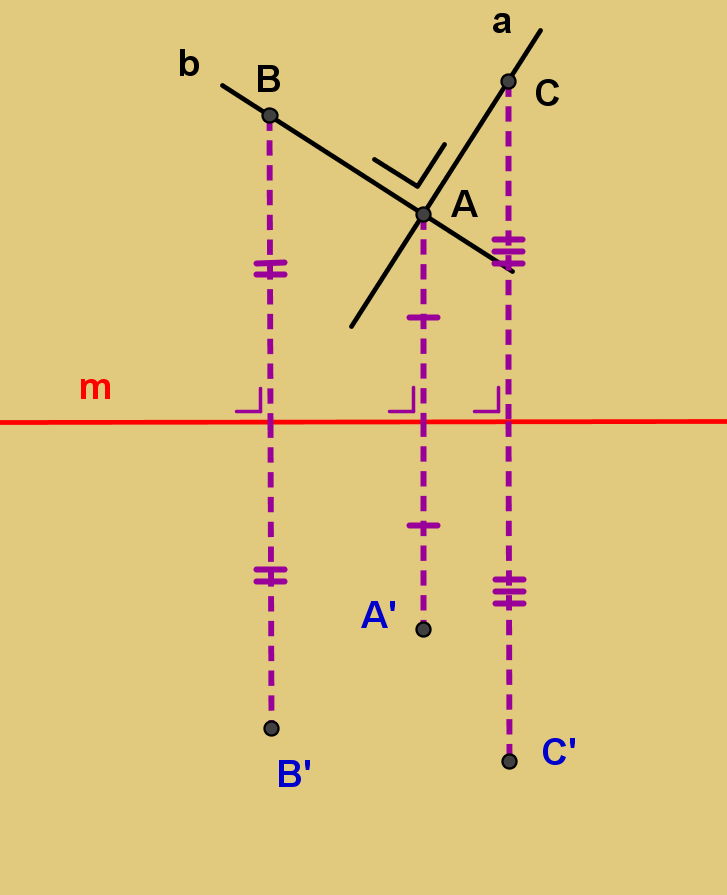 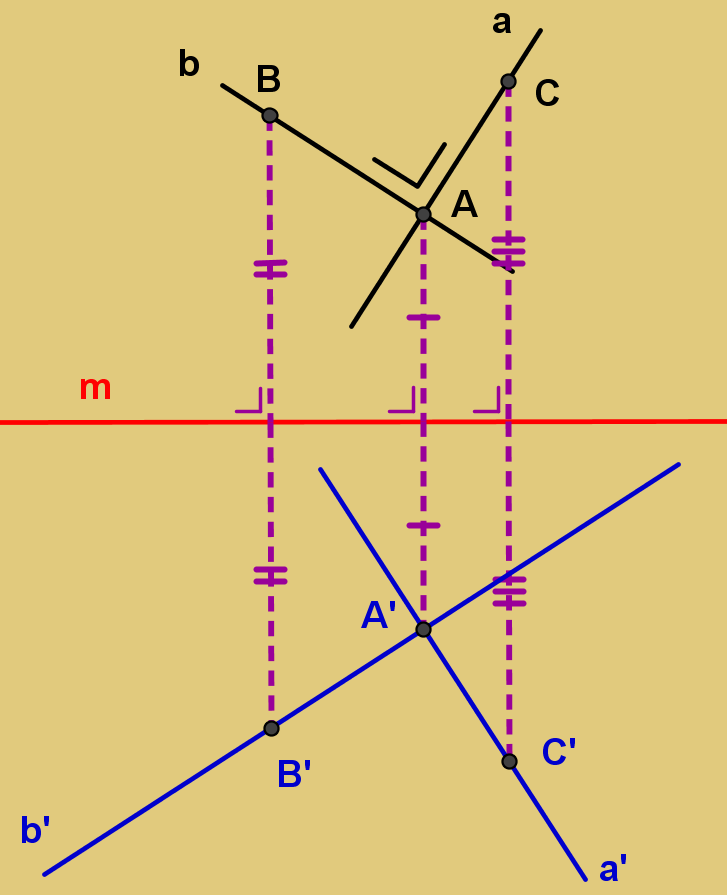 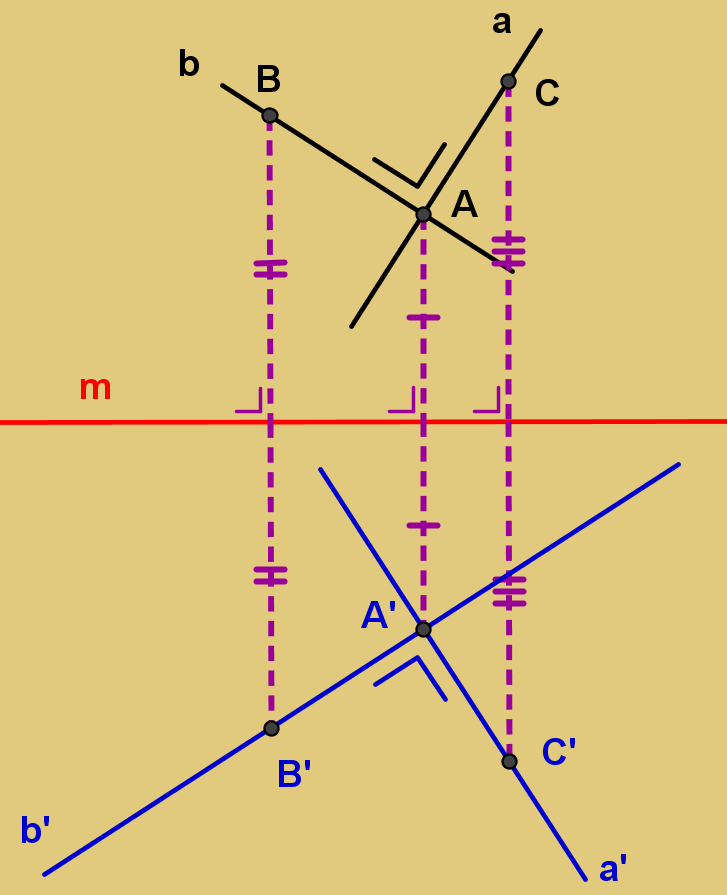 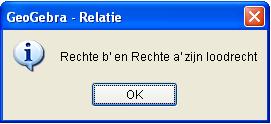 Besluit
De spiegeling behoudt de loodrechte stand van rechten.
Eigenschappen van de spiegeling
M5
Beeld van een halfrechte door een spiegeling
Teken sm ([AB)
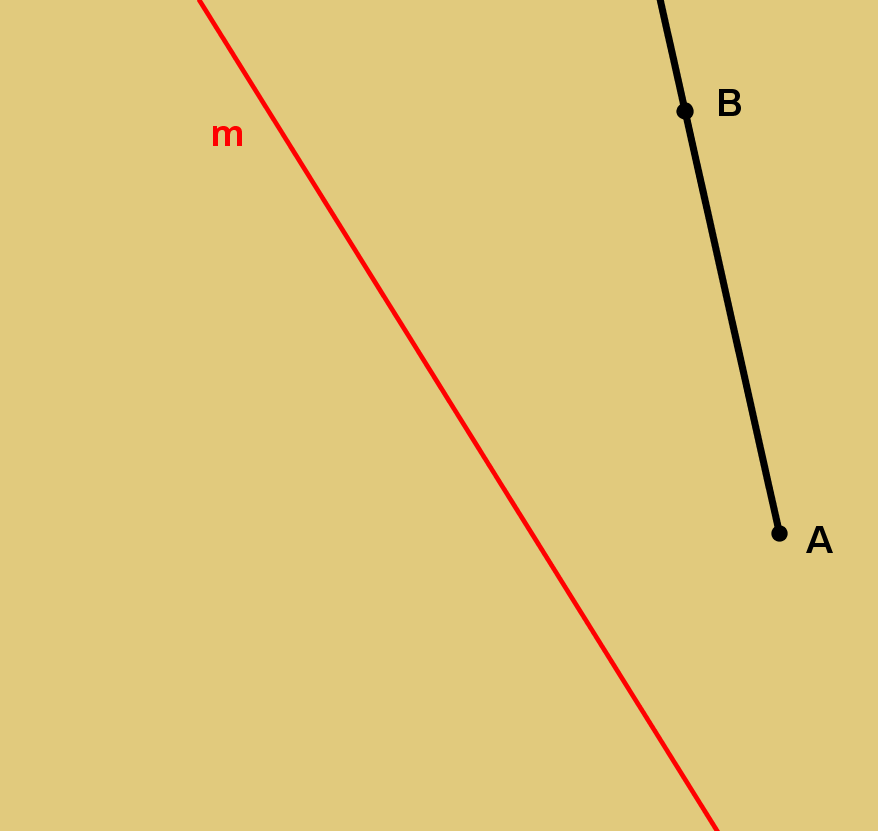 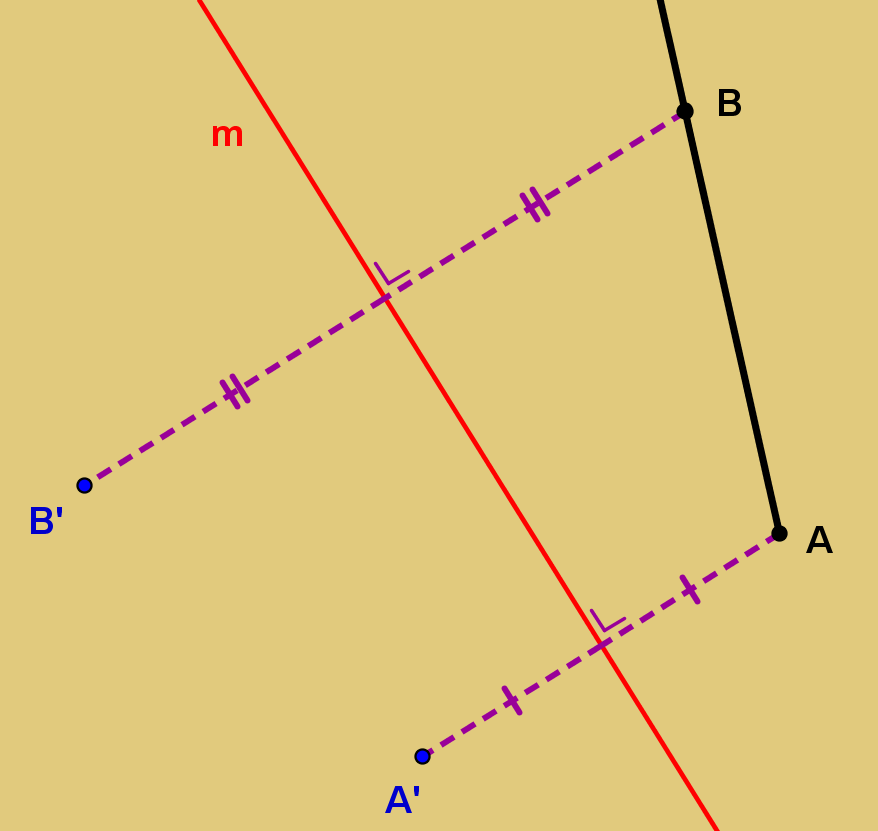 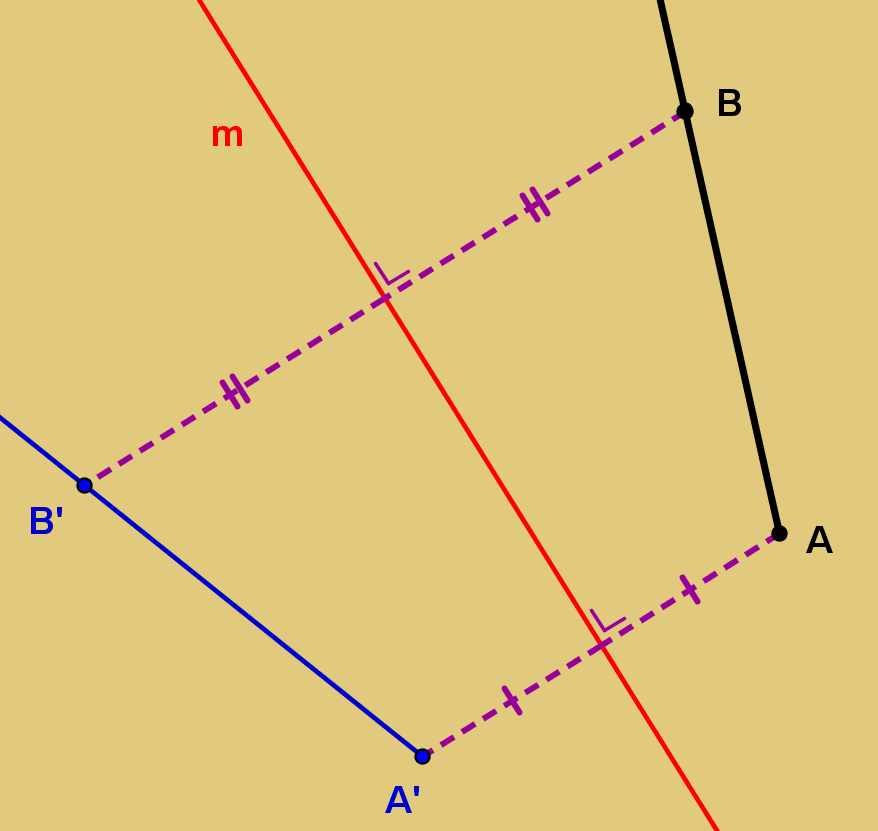 Besluit
Het spiegelbeeld van een halfrechte is een halfrechte.
Eigenschappen van de spiegeling
M5
Beeld van een lijnstuk door een spiegeling
Teken sm ([AB])
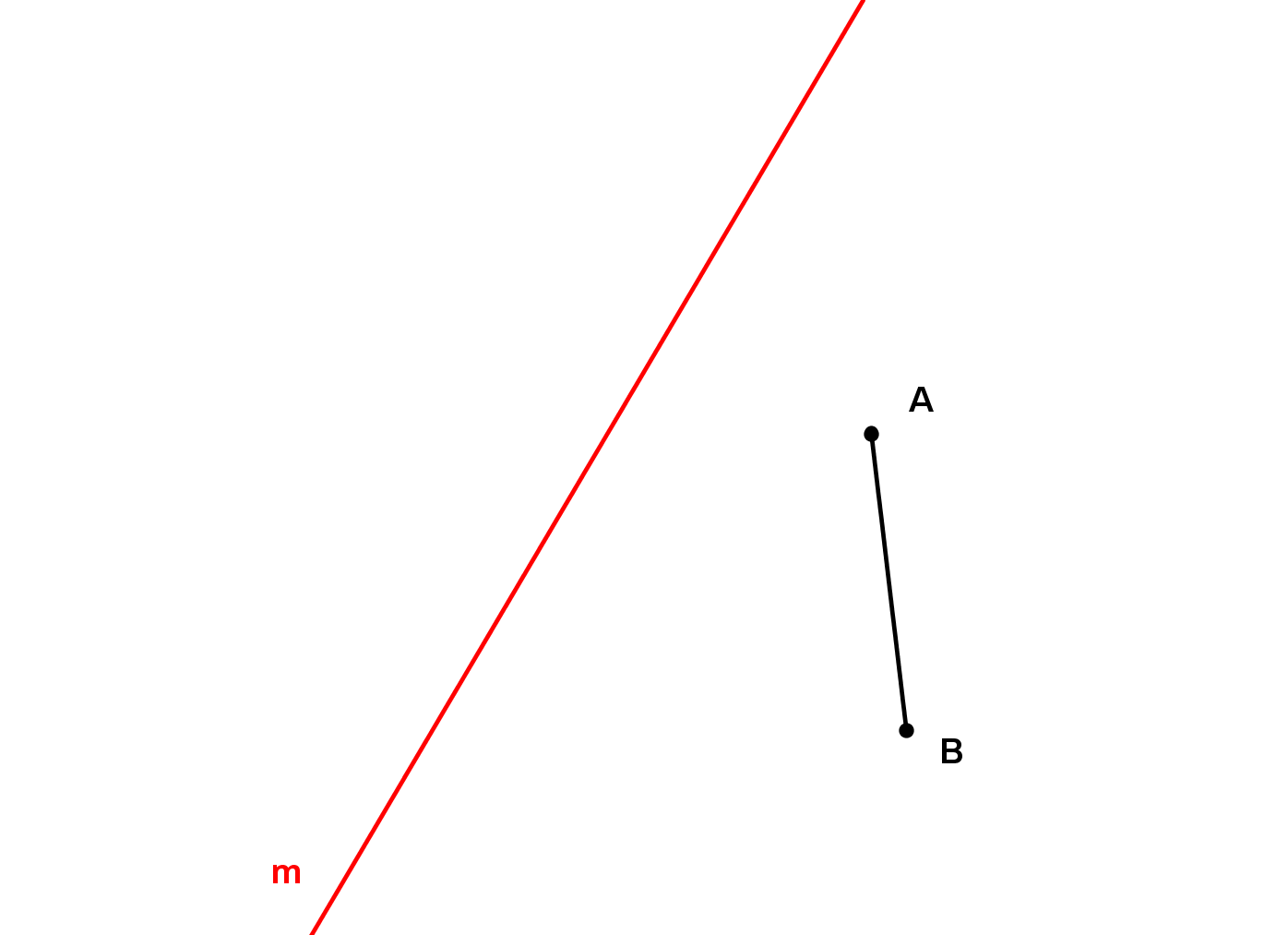 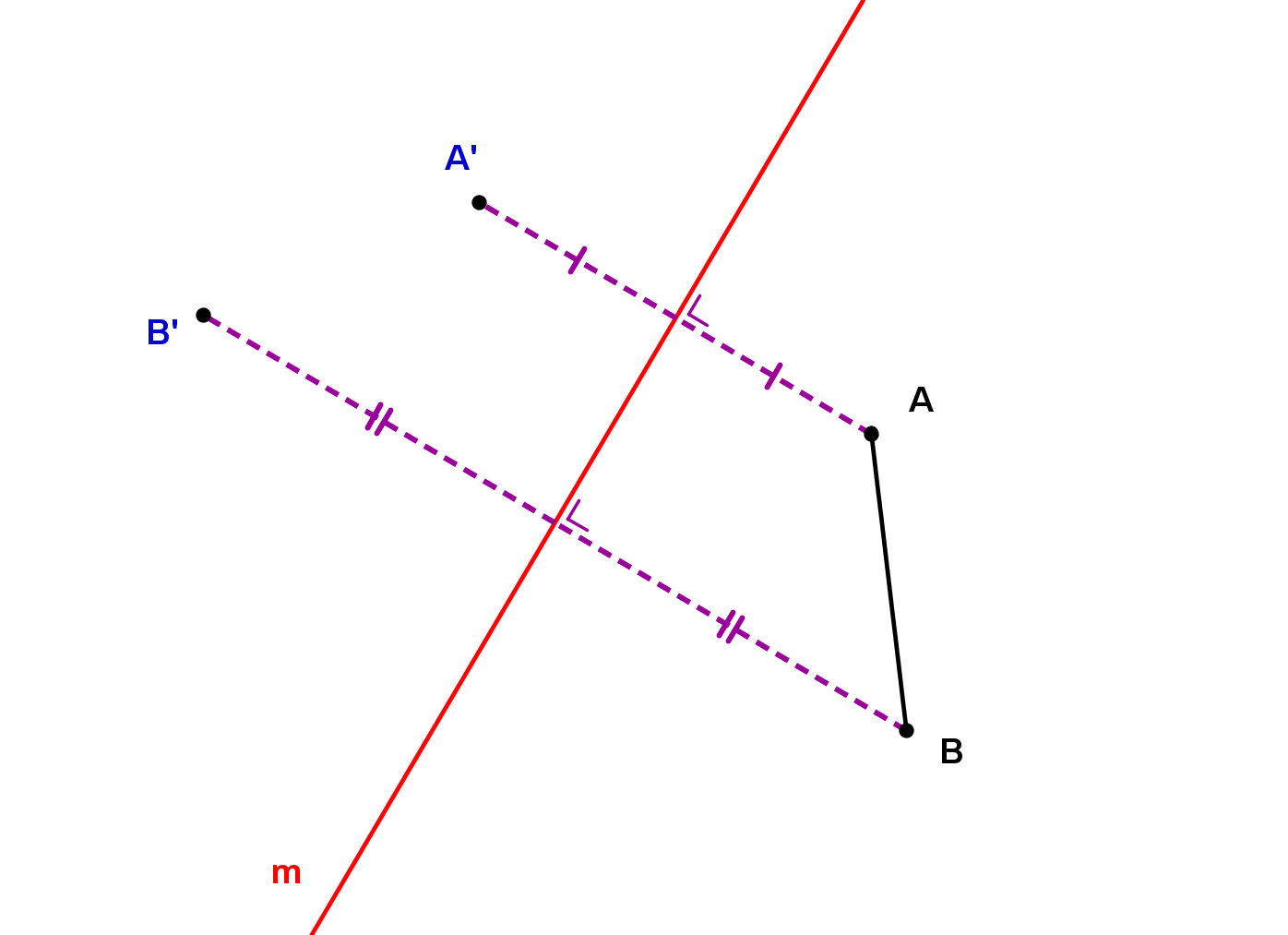 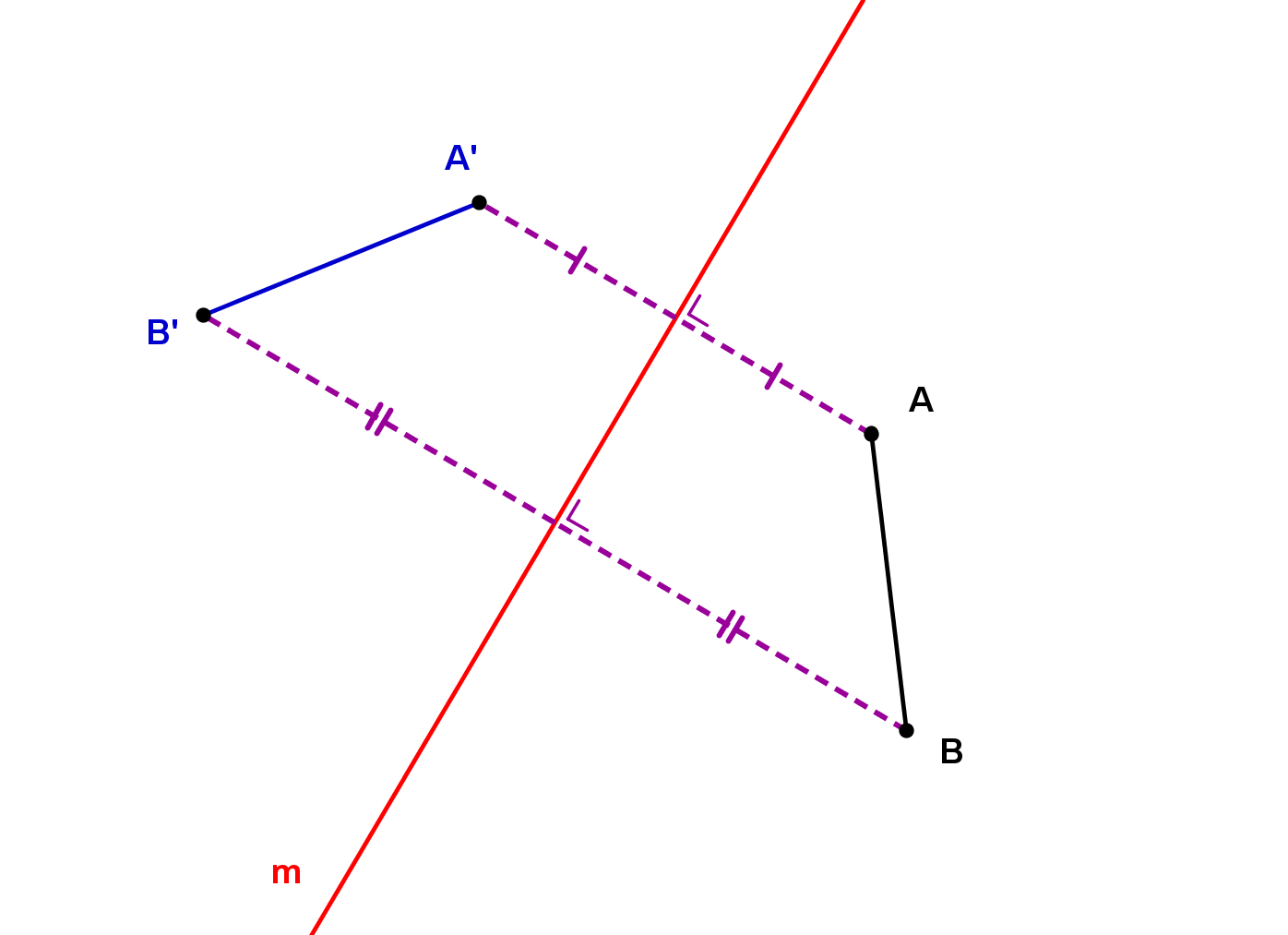 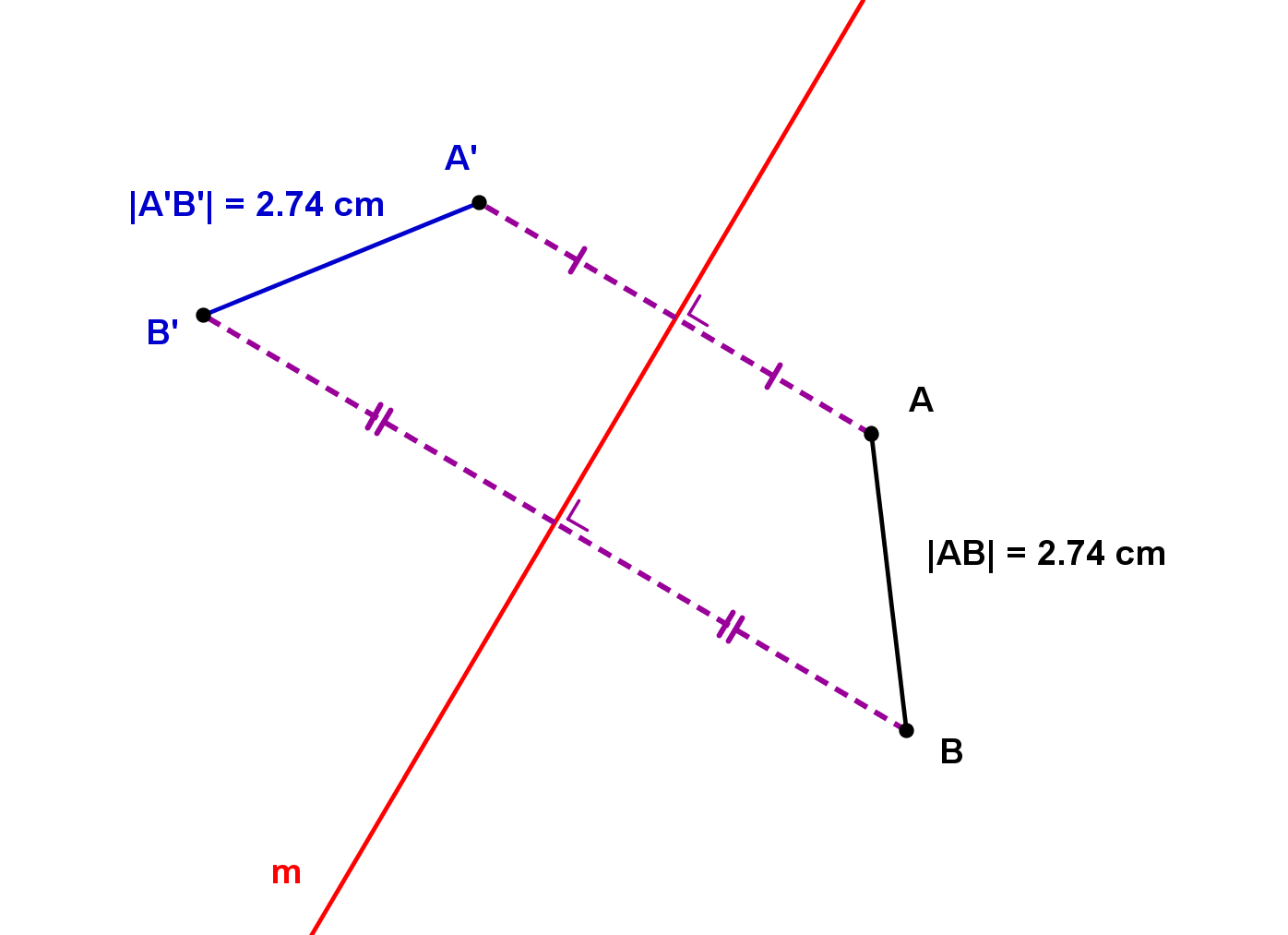 Besluit
Het spiegelbeeld van een lijnstuk is een lijnstuk.
De spiegeling behoudt de lengte van een lijnstuk.
Eigenschappen van de spiegeling
M5
Beeld van een hoek door een spiegeling
Teken sm (Â)
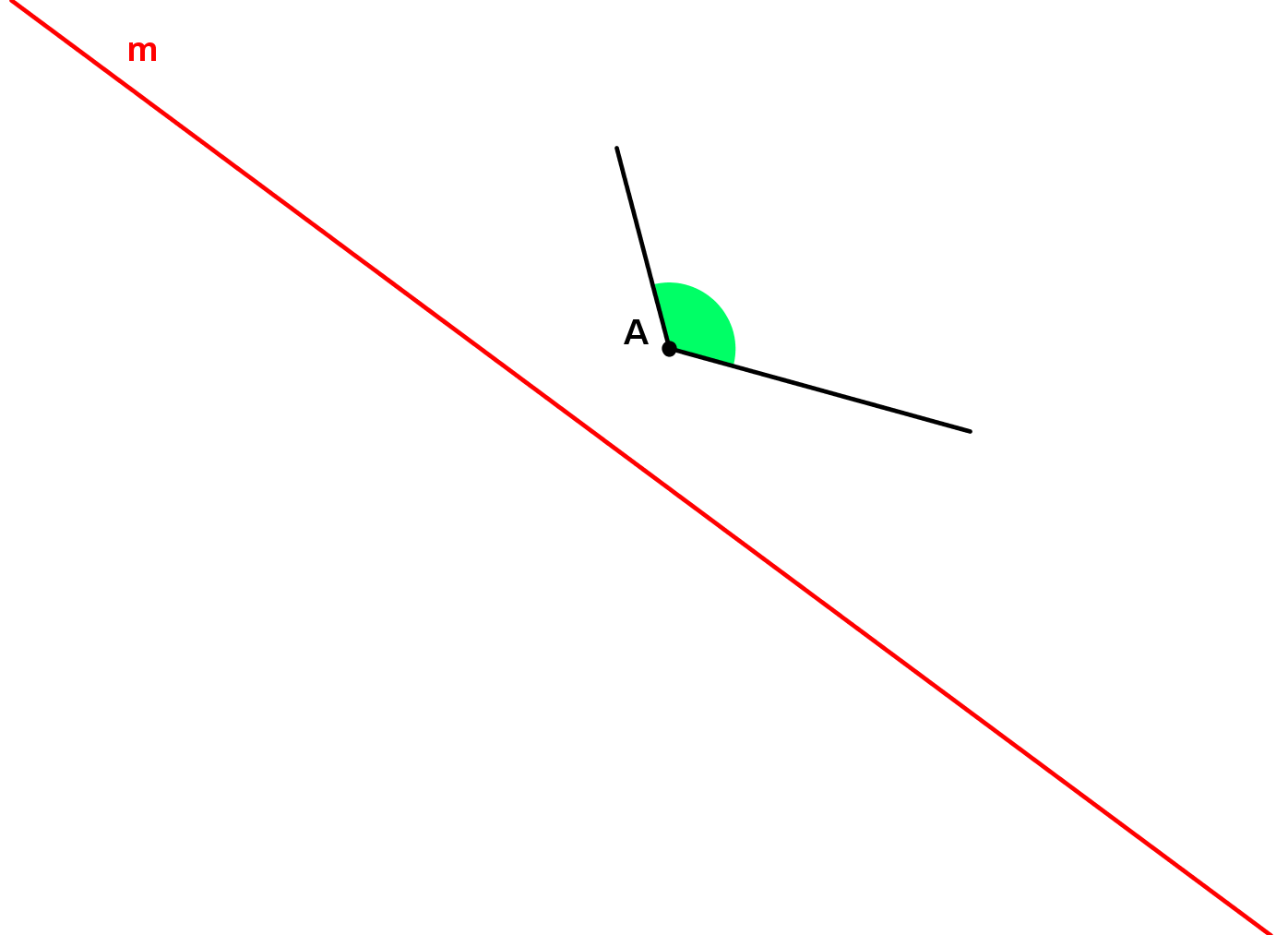 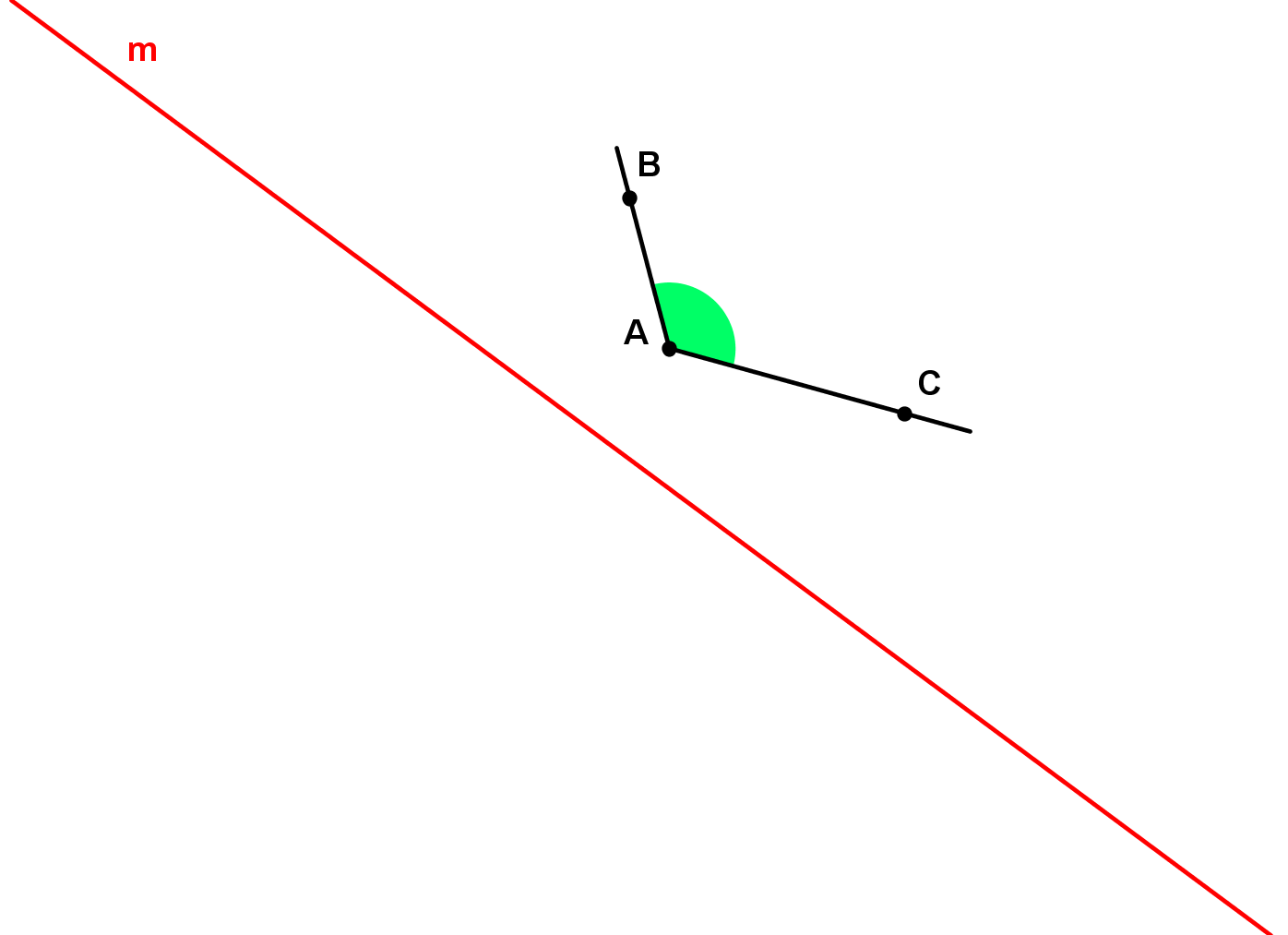 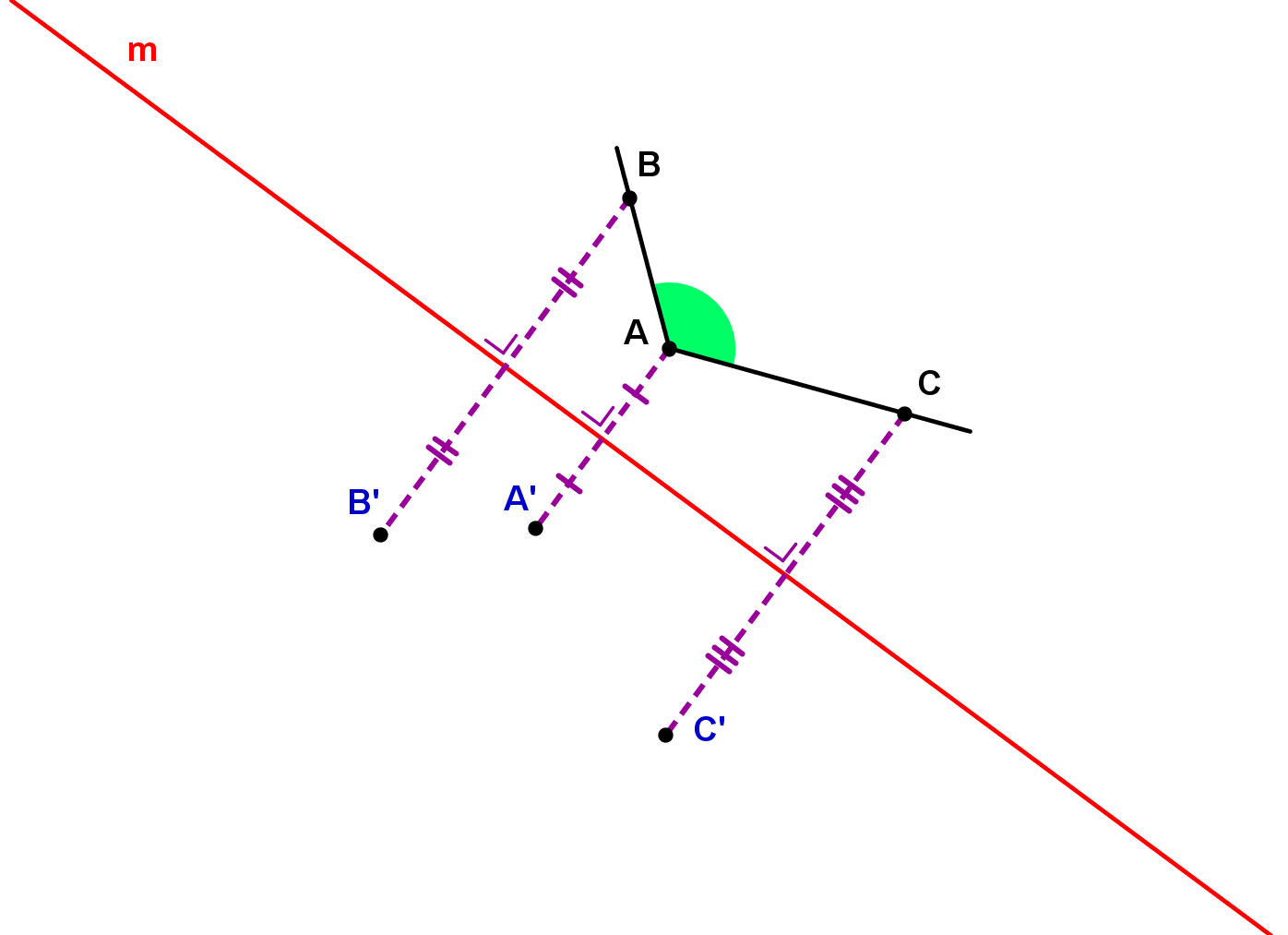 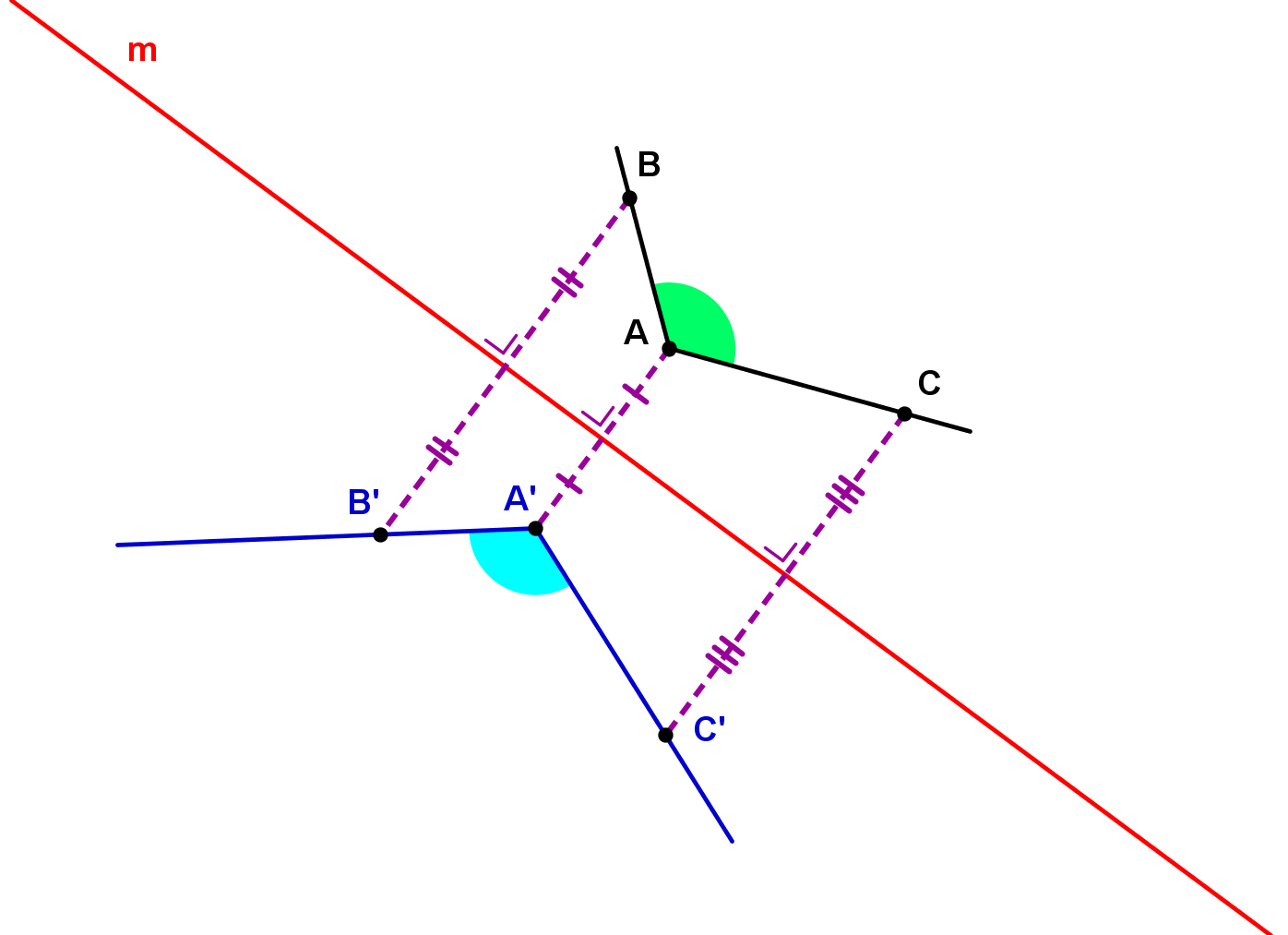 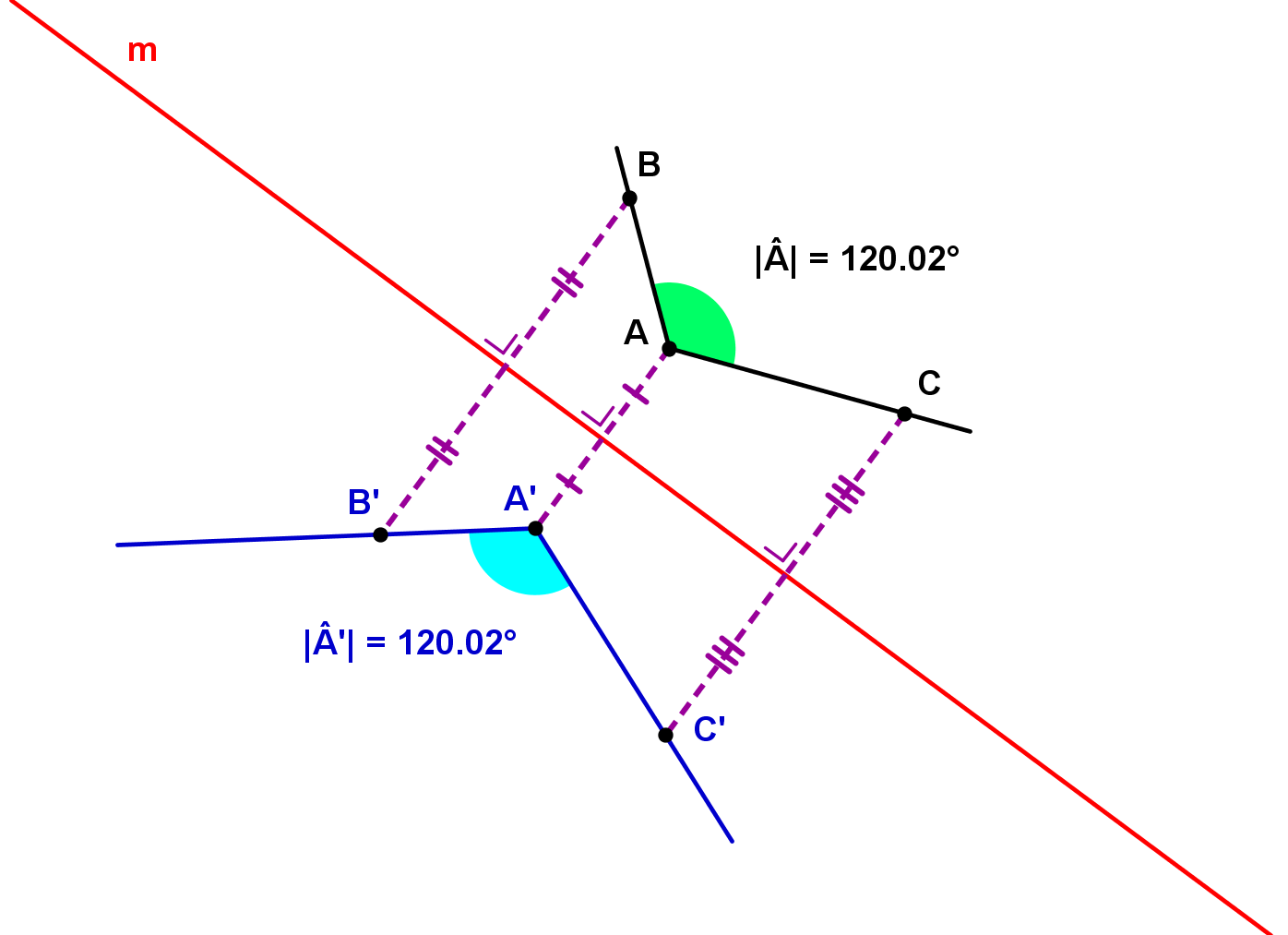 Besluit
Het spiegelbeeld van een hoek is een hoek.
De spiegeling behoudt de grootte van een hoek.
(De oriëntatie van de hoek wordt wel omgekeerd.)
Eigenschappen van de spiegeling
M5
Eigenschappen van de spiegeling   -   Samenvatting
Het spiegelbeeld van een rechte is een rechte.
Het spiegelbeeld van een lijnstuk is een lijnstuk.
Het spiegelbeeld van een halfrechte is een halfrechte.
Elke spiegeling behoudt:
de lengte van een lijnstuk;
de grootte van een hoek     (maar keert de oriëntatie van de hoeken om);
de evenwijdigheid van rechten;
de loodrechte stand van rechten.
De vorm en de grootte van een figuur blijft dus behouden bij een spiegeling.